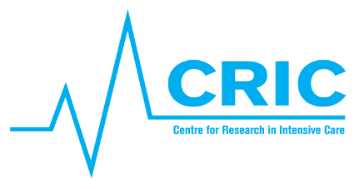 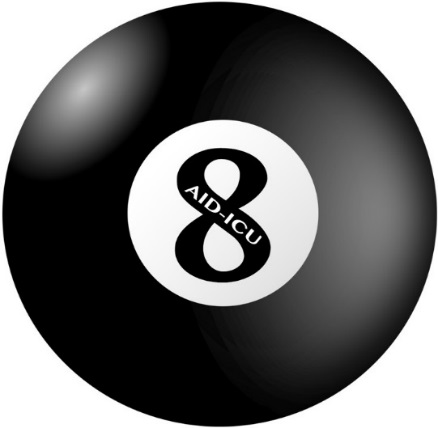 Agents Intervening against Delirium in the Intensive Care Unit (AID-ICU)
Nina Christine Andersen-Ranberg and Stine Estrup (coordinating investigators)
Lone Musaeus Poulsen (sponsor)
Department of Anaesthesiology and Intensive Care Medicine
Zealand University Hospital, Koege
Email: aid-icu@cric.nu
www.cric.nu/aid-icu
Delirium in the Intensive Care Unit
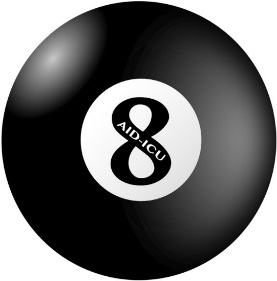 Critically ill patients are at risk of developing delirium during ICU stayincidence: 32-84%1,2
Delirium is associated with:
Increased morbidity3,4
Increased days on mechanical ventilation
Longer hospital admittances 
Long-term cognitive impairment 
Long-term disability
Higher cost of care
And is an independent predictor of mortality5
Delirium is expensive to the individual and society
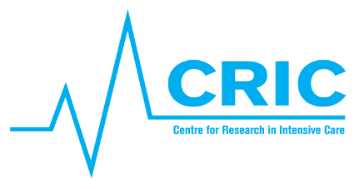 1) Salluh, J.I., et al., Outcome of delirium in critically ill patients: systematic review and meta-analysis. BMJ, 2015. 350: p. h2538.
2) Brummel, N.E., et al., Delirium in the ICU and subsequent long-term disability among survivors of mechanical ventilation. Crit Care Med, 2014. 42(2): p. 369-77.
3) Pandharipande, P.P., et al., Long-term cognitive impairment after critical illness. N Engl J Med, 2013. 369(14): p. 1306-16.
4) Lat, I., et al., The impact of delirium on clinical outcomes in mechanically ventilated surgical and trauma patients. Crit Care Med, 2009. 37(6): p. 1898-905.
5) Ely, E.W., et al., Delirium as a predictor of mortality in mechanically ventilated patients in the intensive care unit. JAMA, 2004. 291(14): p. 1753-62.
Delirium and mortality
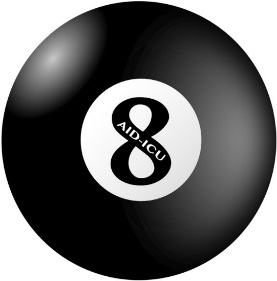 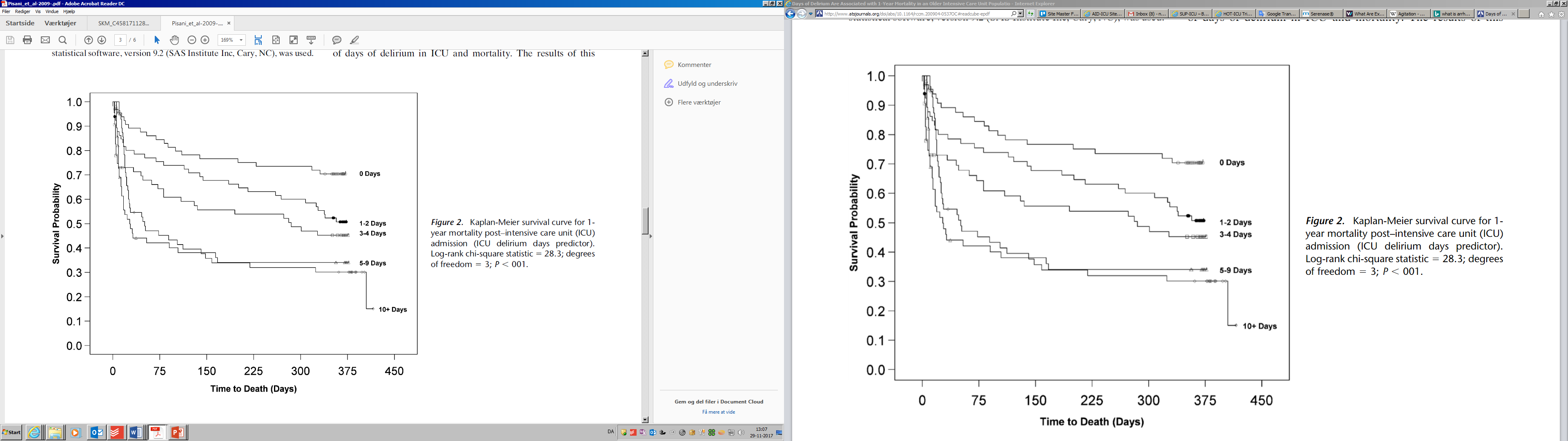 Kaplan-Meier survival curve for 1-year mortality post-intensive care unit (ICU) admission (ICU delirium days predictor).
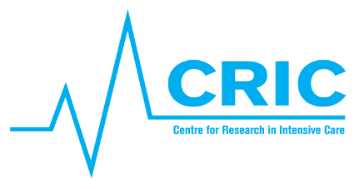 Pisani, Kong, Kasl, et al.: Delirium and Mortality in Older ICU Patients. American Journal of respiratory and critical care 2009.
Current guidelines
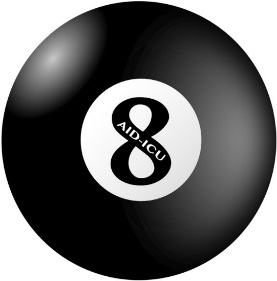 The Danish society of Anaesthesiology and Intensive Care Medicine 
The Intensive Care Society in the UK
German guidelines
Haloperidol
Olanzapin
Risperidon
The American College of Critical Care Medicine and the Society of Critical Care Medicine (USA)
No evidence of haloperidol
Olanzapin may reduce delirium duration
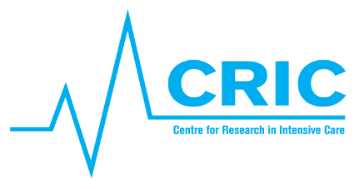 Current evidence
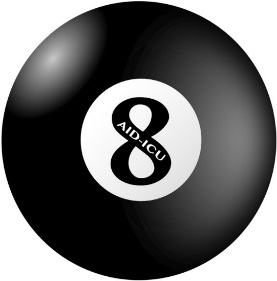 Intensive Care Unit Delirium – A review of diagnosis, prevention and treatment. 
Hayhurst et al. Anaesthesiology 2016

”Despite the abundance of litterature and research on delirium, there remains a paucity of large, randomized controlled trials of pharmacologic treatment of delirium.”
Review article: Sedation and Delirium in the Intensive Care Unit. 
Reade et al. NEJM, 2014

”There is very little evidence to guide the management of established delirium, and most existing trials were categorized as pilot studies.”
Pharmacological prevention and treatment of delirium in intensive care patients: A systematic review.
Rodrigo et al. Journal of Critical Care, 2016. 

”No single pharmacologic intervention was associated with reduction in mortality or hospital length of stay.”
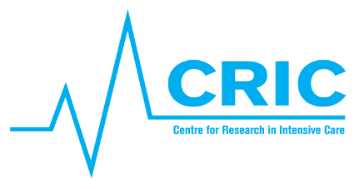 No evidence based treatment of ICU acquired delirium is currently available
AID-ICU
AID-ICU involves 3 studies
Overview of reviews
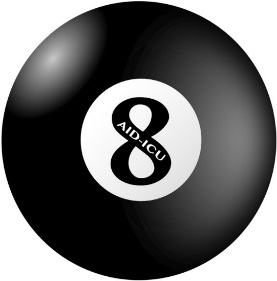 Conclusion: The overall quality and quantity of the present evidence underline the necessity of conducting a truly systematic review on haloperidol and the urgent need for a large pragmatic trial with overall low risk of bias. This trial should examine treatment of delirium with haloperidol or dexmedetomidine on patient important outcomes (days alive out of hospital, mortality, duration of delirium, etc.).
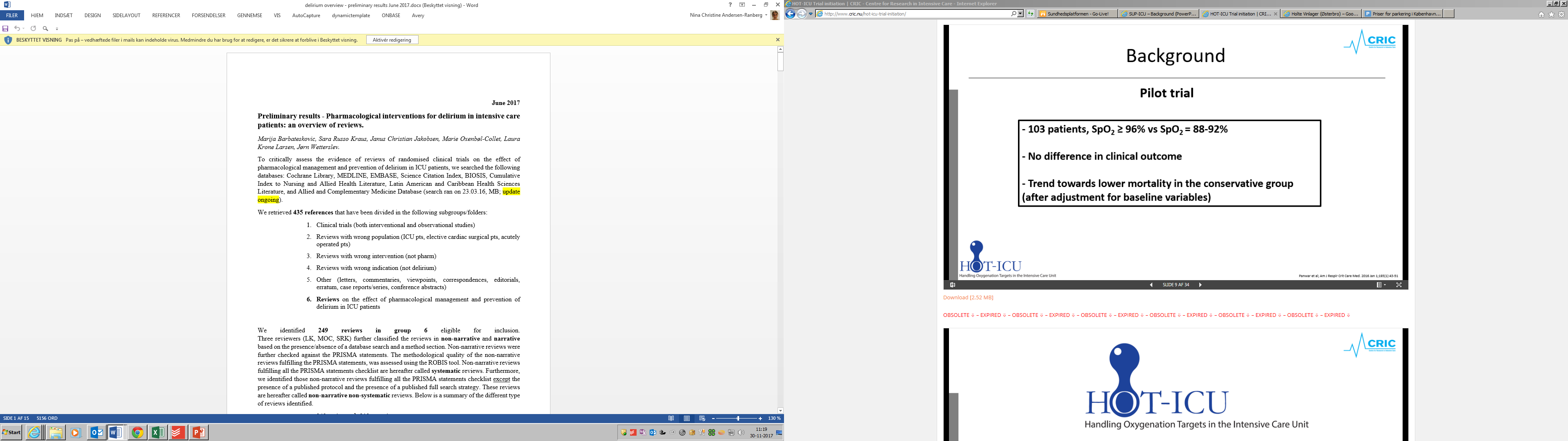 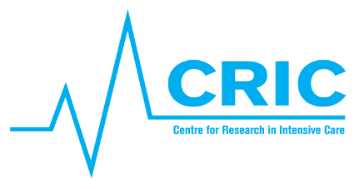 Inception cohort study
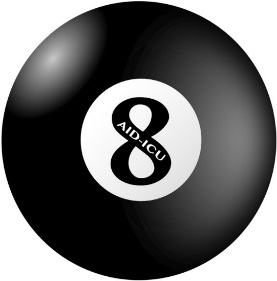 14 day inception cohort study in 99 ICUs worldwide

Most frequent used agents to treat delirium: 
Haloperidol 
Benzodiazepines
Dexmedetomidine
Power calculations for AID-ICU RCT
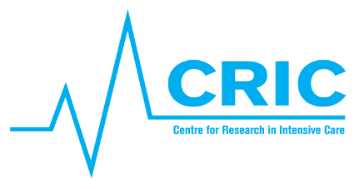 Aim of the AID-ICU trial
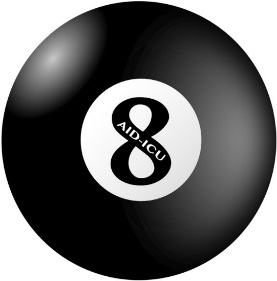 To assess the benefits and harms of haloperidol treatment in critically ill adults with delirium
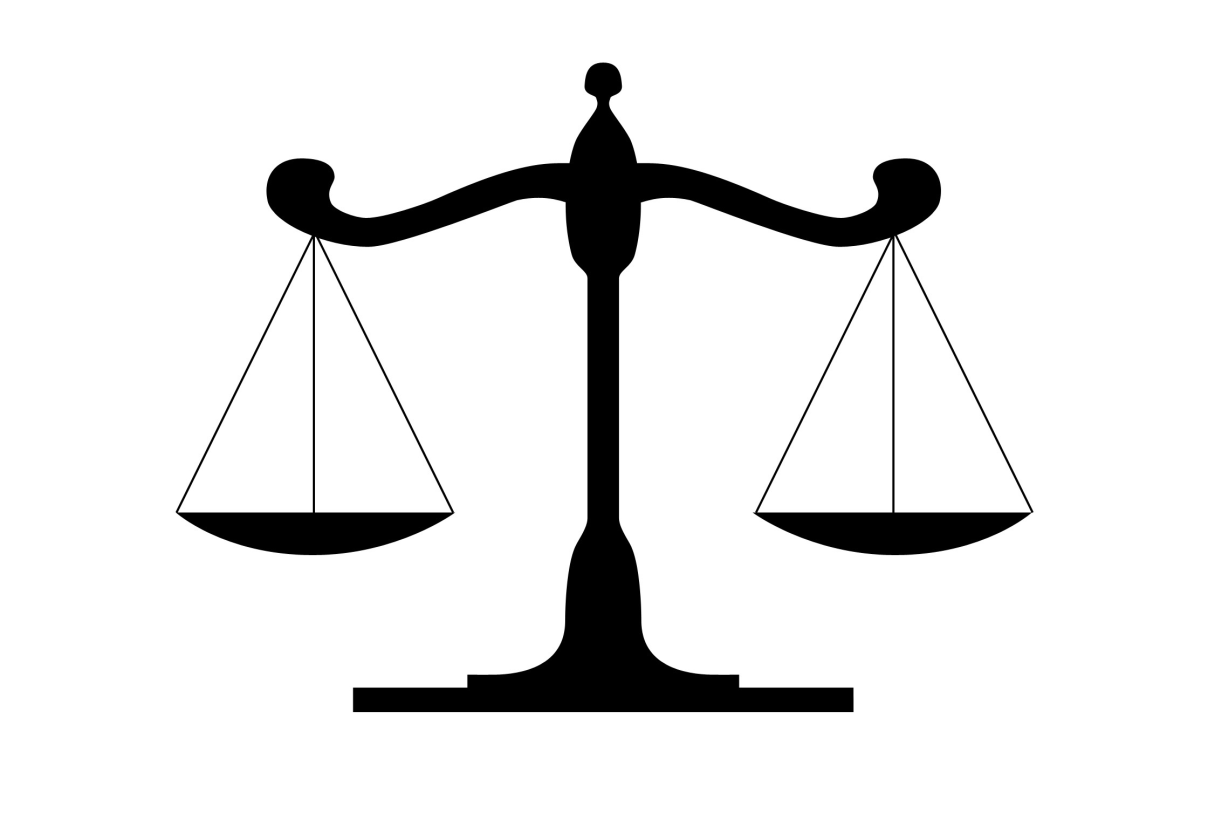 Harms
Benefits
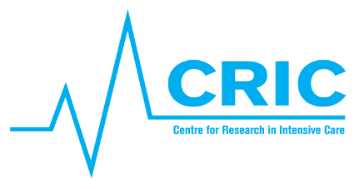 Mortality
Methods
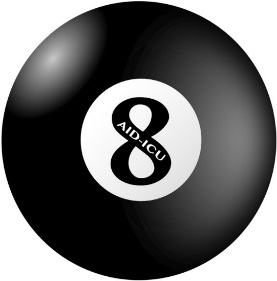 Design: Investigator-initiated, randomised multicentre placebo-controlled clinical trial with blinding
 Setting: approx. 25 ICUs in Europe
 Population: Adult ICU patients with diagnosed delirium 
 Start 2018 March, Zealand University Hospital Køge
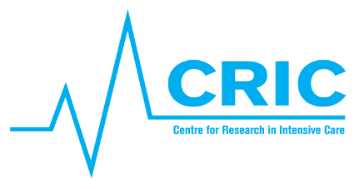 Design
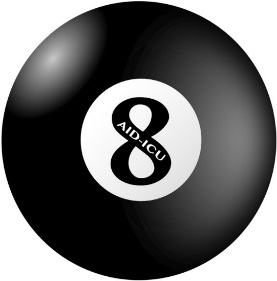 1000 patients
Intervention
Control
Haloperidol 2.5mg x 3 daily
Placebo: isotonic saline
Primary outcome: Days alive out of the hospital within 90 days
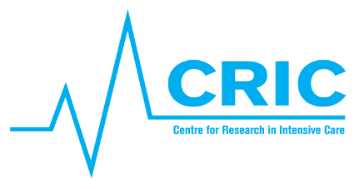 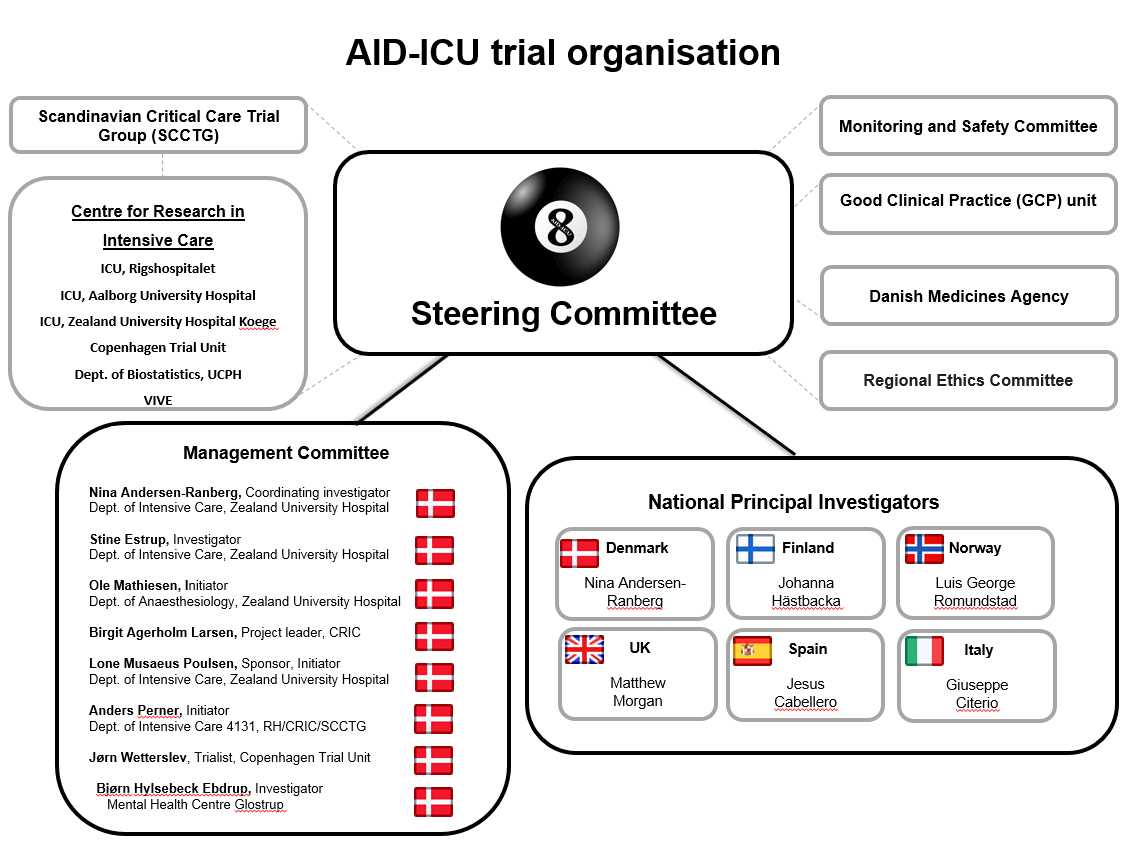 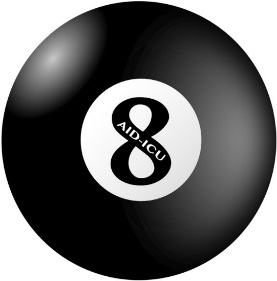 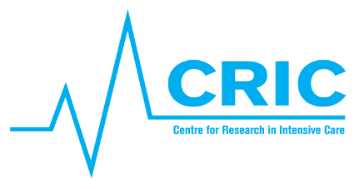 Contacts
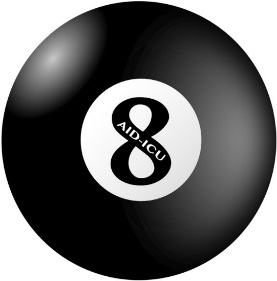 Coordinating Investigators
Nina Christine Andersen-Ranberg, MD
Stine Estrup, MD
Department of Anaesthesiology and Intensive Care Medicine
Zealand University Hospital, Koege 
Phone: +45 9357 7750 (available 24/7)
Email: aid-icu@cric.nu

Sponsor
Lone Musaeus Poulsen, MD, Head of ICU
Department of Anaesthesiology and Intensive Care Medicine
Zealand University Hospital, Koege 
Phone: +45 4732 6451
Email: lmp@regionsjaelland.dk
www.cric.nu/aid-icu
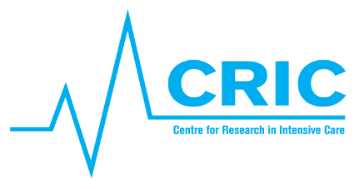 Inclusion criteria
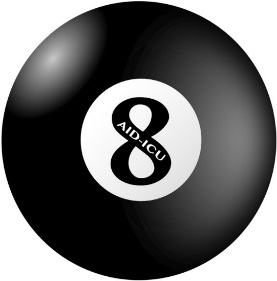 Acute (unplanned) admission to the ICU
 Aged 18 years or above
 Diagnosed delirium with validated screening tool (CAM-ICU, ICDSC)
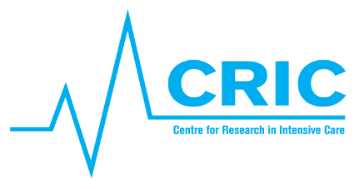 Exclusion criteria
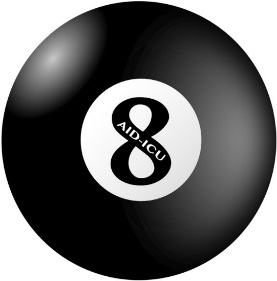 Contraindications to haloperidol 
 Habitual treatment with any antipsychotic medication or treatment with antipsychotics in the ICU prior to inclusion 
 Permanently incompetent (e.g. dementia, mental retardation)
 Delirium assessment non-applicable (language barriers, blind, deaf)
 Withdrawal from active therapy or brain death
 Fertile women (<50 years) with positive urine hCG or plasma hCG
 Patients under coercive measures by regulatory authorities
 Patients with alcohol induced delirium (delirium tremens)
Consent unobtainable according to national regulations
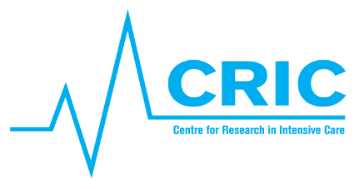 Delirium screening is essential!
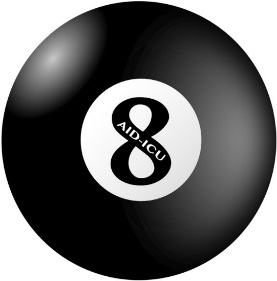 Screening for delirium twice daily should be implemented as standard care 
1 time during the morning shift
1 time during the evening shift
 Screen with validated screening tool  CAM-ICU or ICDSC
 When a patient is diagnosed with delirium  check if the patient comply with inclusion criteria.
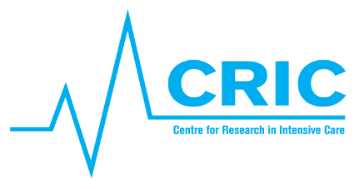 CAM-ICU
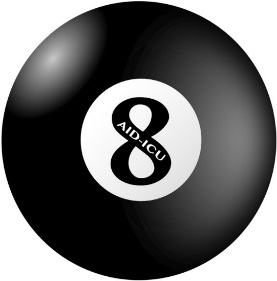 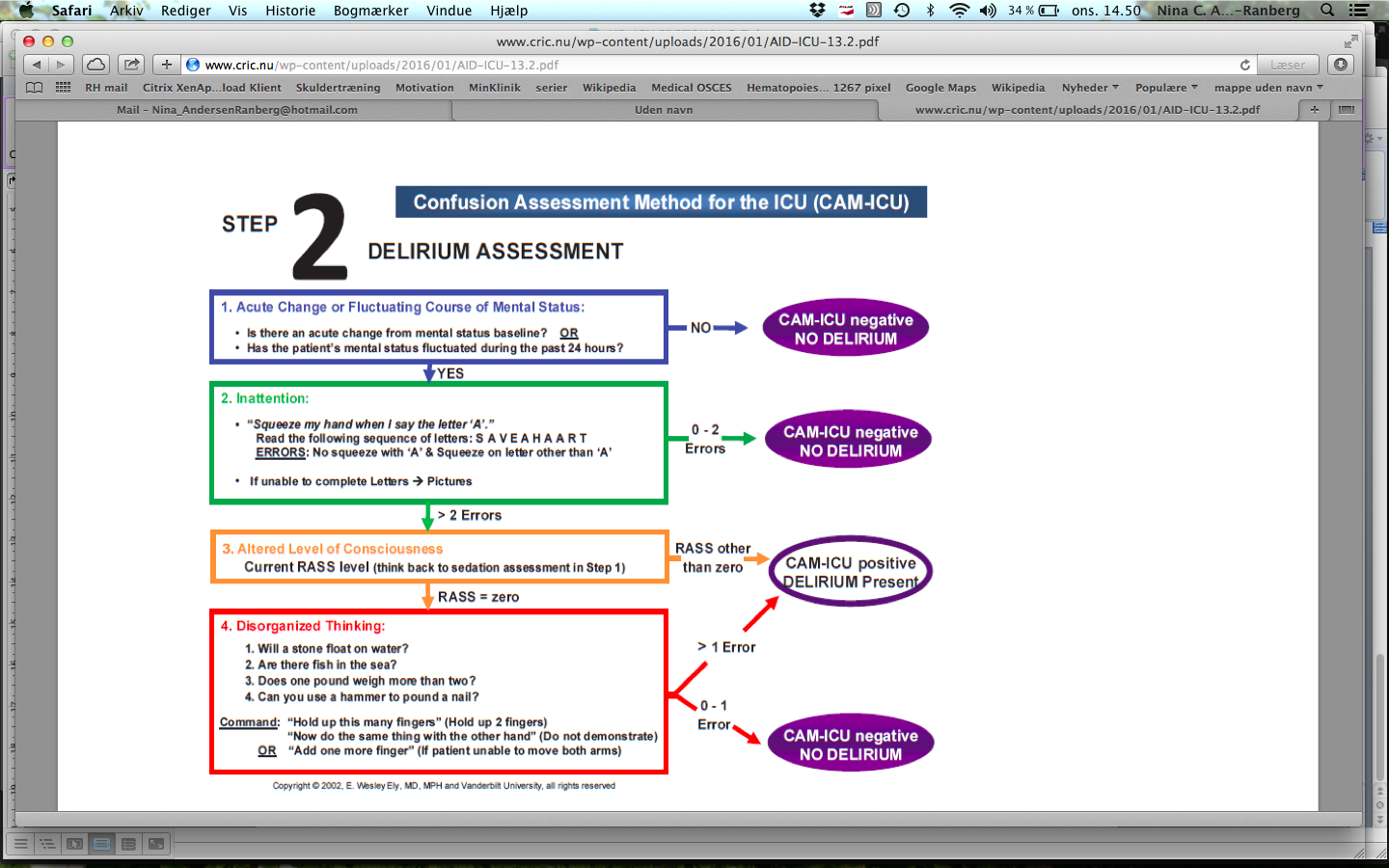 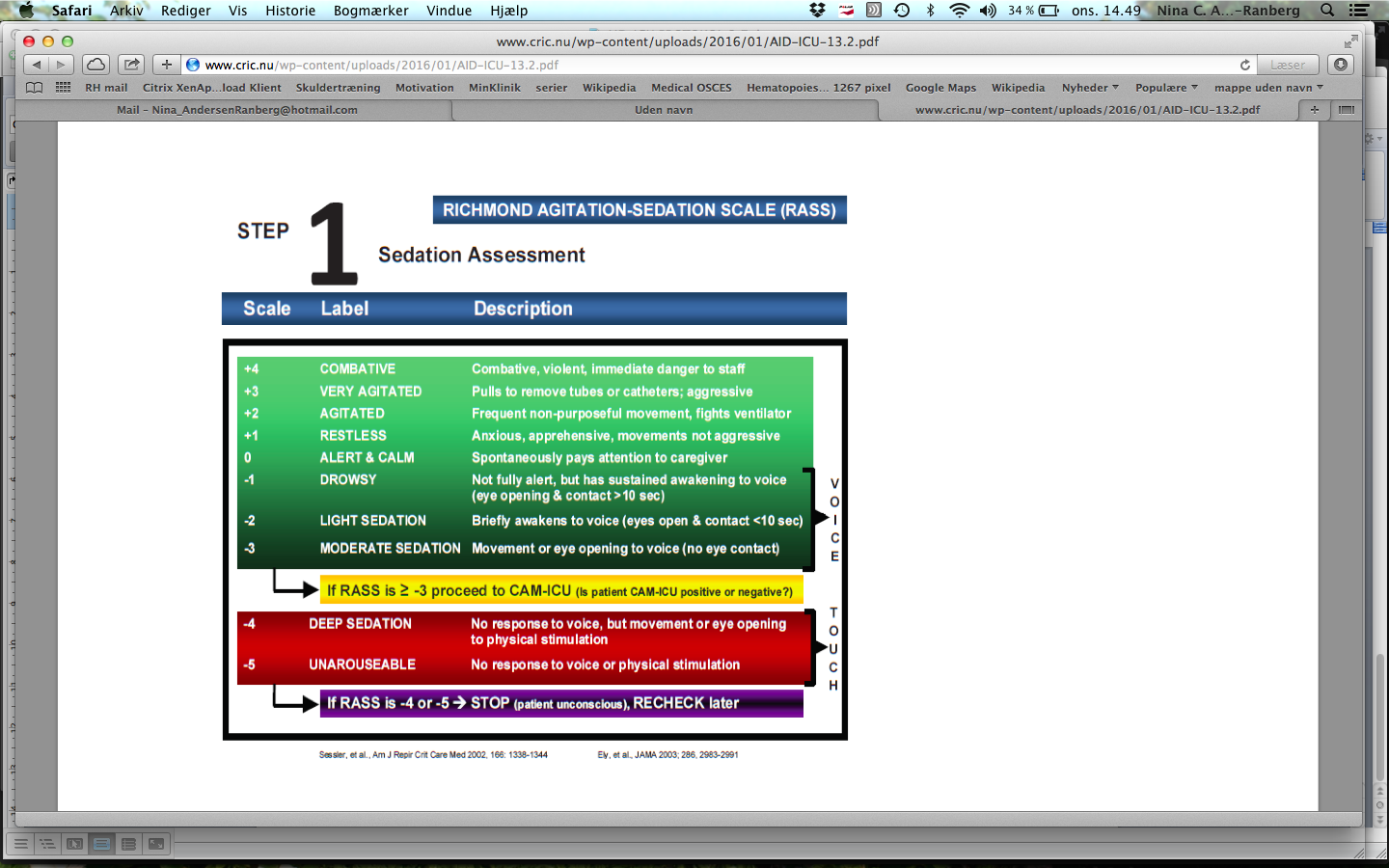 ICDSC
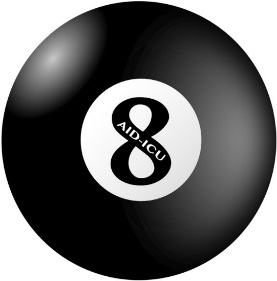 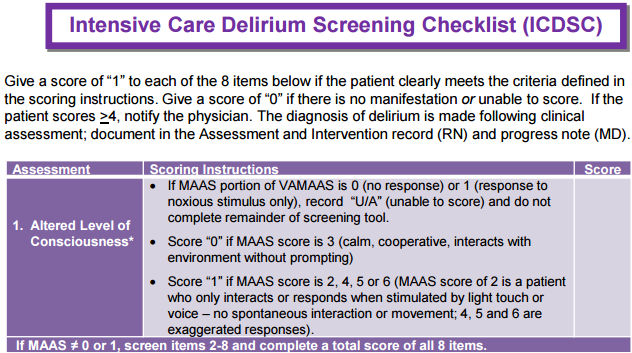 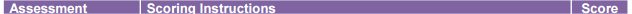 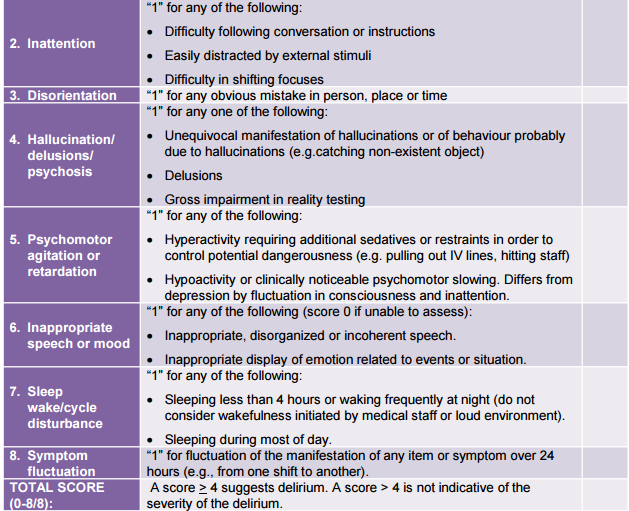 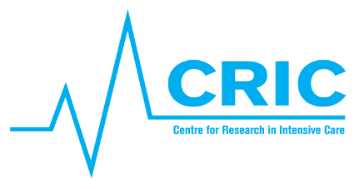 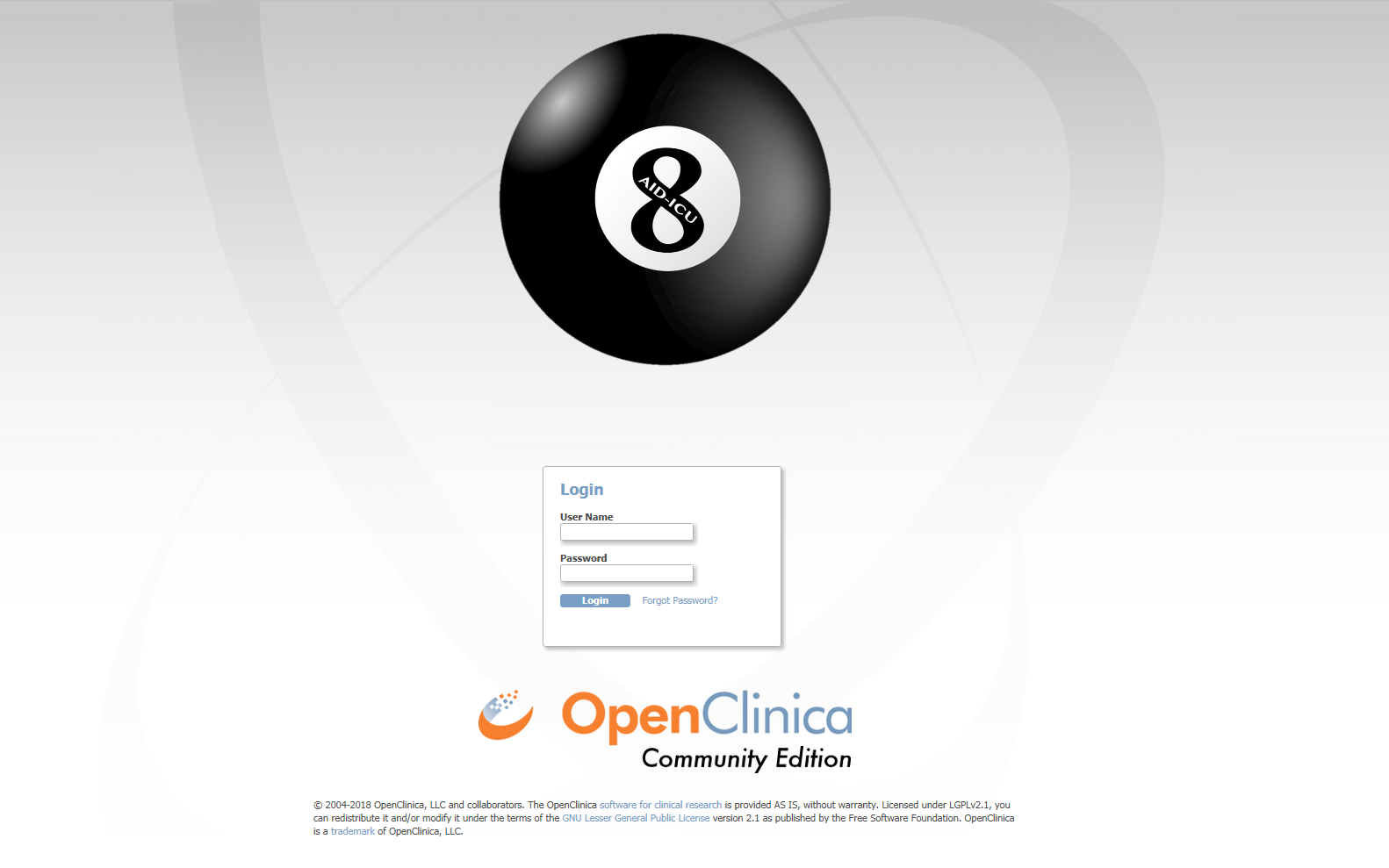 Screening for participation in AID-ICU
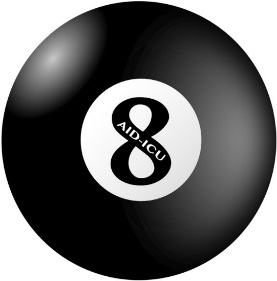 When patient is diagnosed with delirium  please check other inclusion criteria
If the patient fulfils all inclusion criteria, go to

www.cric.nu/aid-icu 

Where you can access the electronic CRF (eCRF) with your personal username and password.
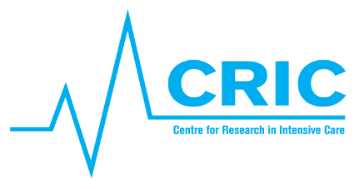 Consent - primary trial guardian
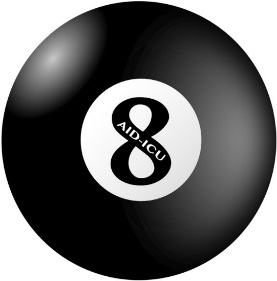 ALWAYS REMEMBER TO OBTAIN CONSENT FROM THE PRIMARY TRIAL GUARDIAN (‘FØRSTE FORSØGSVÆRGE’) BEFORE RANDOMISATION. 
 Can initially be oral consent
 State the full name of the primary trial guardian in the patient’s medical journal
 Informed consent should be obtained as soon as possible from the patient’s next of kin and the second trial guardian
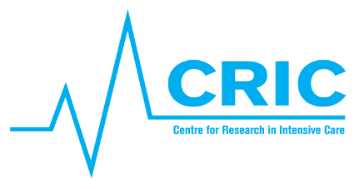 Interventions
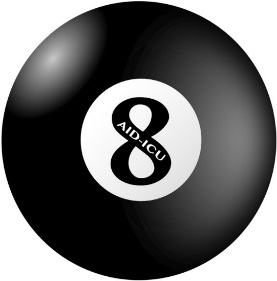 Positive for delirium
Acute ICU admittance
Delirium screening x 2 daily
Haloperidol 2.5 mg (0.5ml) x 3
Screening
Does not meet exclusion criteria
Randomisation
Placebo: NaCl 0.5 ml  x 3
P.n. haloperidol/placebo to a total of 20 mg daily
(5 additional administrations)
Escape medicine: 
Propofol sedation, benzodiazepines and dexmedetomidine/α2-agonist
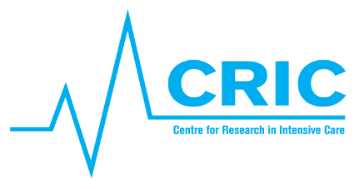 Pausing and stopping
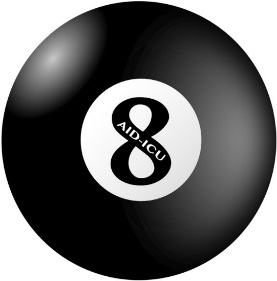 Pausing criteria: 2 consecutive negative delirium scores in the same day 
OR unexplained coma (and all other relevant medication stopped)

Stopping criteria: 
 Discharge from the ICU
 Transfer to another ICU (non AID-ICU trial site)
 Maximum of 90 day intervention period 
 Death
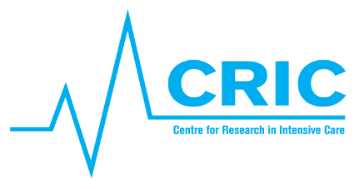 Administration of trial medicine
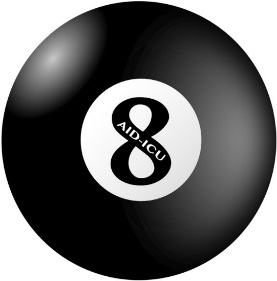 Dispensed from the database with a common login
 Packs of 3 vials, all of which are used for a single patient
 Extra packs can be drawn as needed

 Educational material is available from www.cric.nu/aid-icu
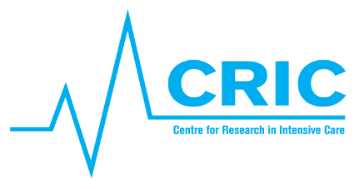 Day forms
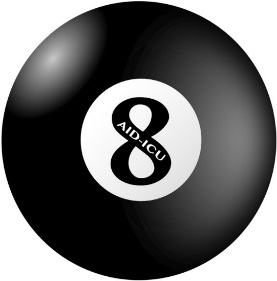 Found in the eCRF at www.cric.nu/aid-icu

An ICU day is defined to be from 06:00 am to 06:00 am

Daily forms should be filled out continuously throughout ICU admission
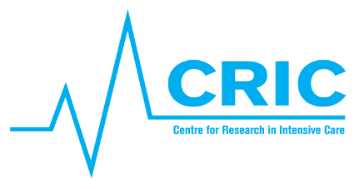 Withdrawal
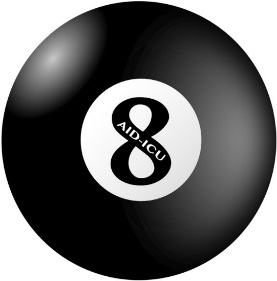 A patient can be withdrawn from the trial if:
Consent is withdrawn or not given
The patient experiences intolerable adverse reactions (including SAR and SUSAR) suspected to be related to the trial intervention.
Clinicians discretion in conjunction with the coordinating investigator decide it is in the patient’s interest
The patient after inclusion is subject to involuntary hospitalization (coercive measures)
The patient after inclusion experiences QTc prolongation.

Fill in the withdrawal form in the eCRF (www.cric.nu/aid-icu)
Continue data registration (day forms) unless consent for this is also withdrawn
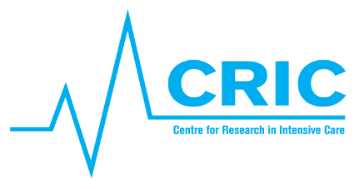 Discharge, transfer and death
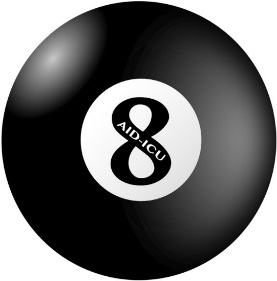 When a patient is discharged from the ICU, transferred to another ICU or dies within the ICU

Complete the Discharge and Readmission form at www.cric.nu/aid-icu
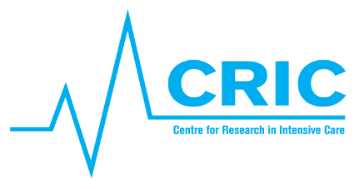 90-day follow-up
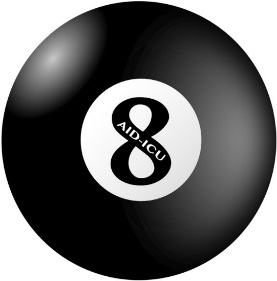 Complete the 90-day follow-up form at 
www.cric.nu/aid-icu

Mortality (including date of death)

Discharge from hospital (date of discharge)

Readmission to hospital (days readmitted within the 90-day period)
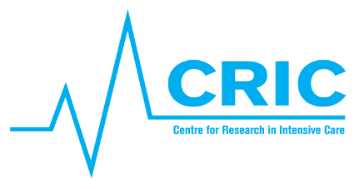 One-year follow-up
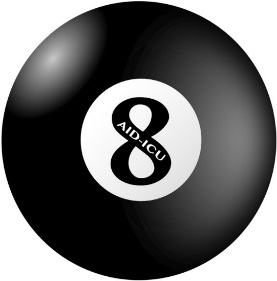 Complete the one-year follow-up form at 
www.cric.nu/aid-icu

Mortality (also drawn from the CPR registry in Denmark)

EuroQoL (EQ-5D-5L + EQ-VAS)

RBANS (cognitive function score) at selected sites
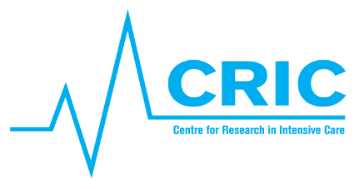 Trial documents
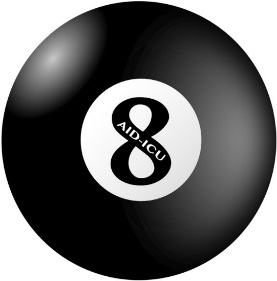 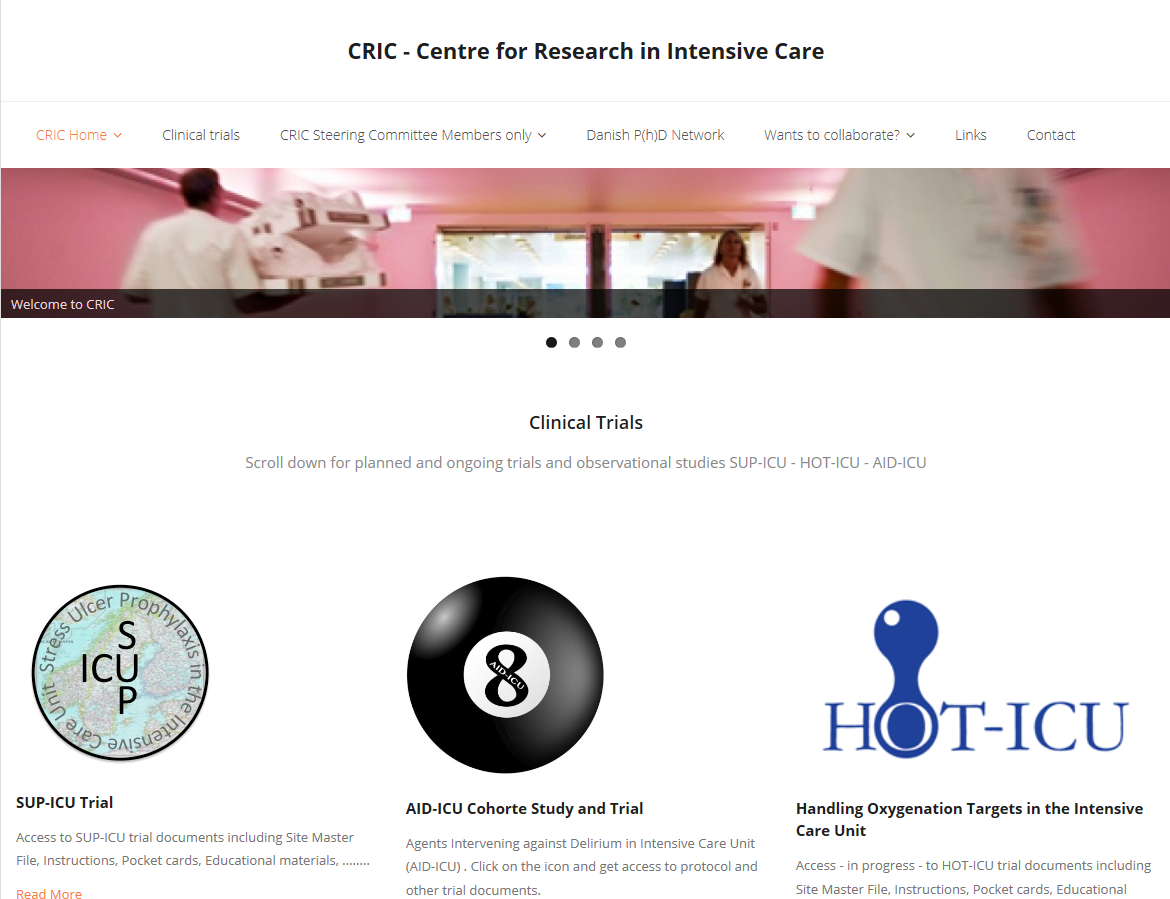 www.cric.nu/aid-icu
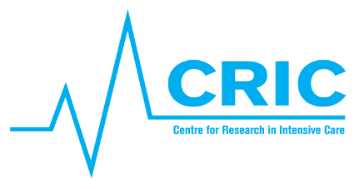 Contact
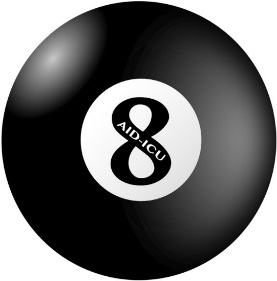 Do you need help?
Call the AID-ICU hotline at:

+45 9357 7750
Available 24/7
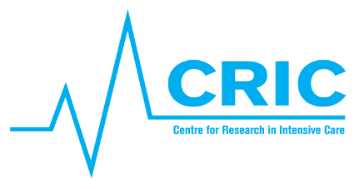 Thank you!
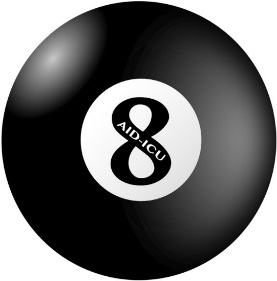 AID-ICU@CRIC.NU 

WWW.CRIC.NU/AID-ICU
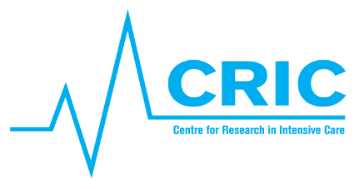